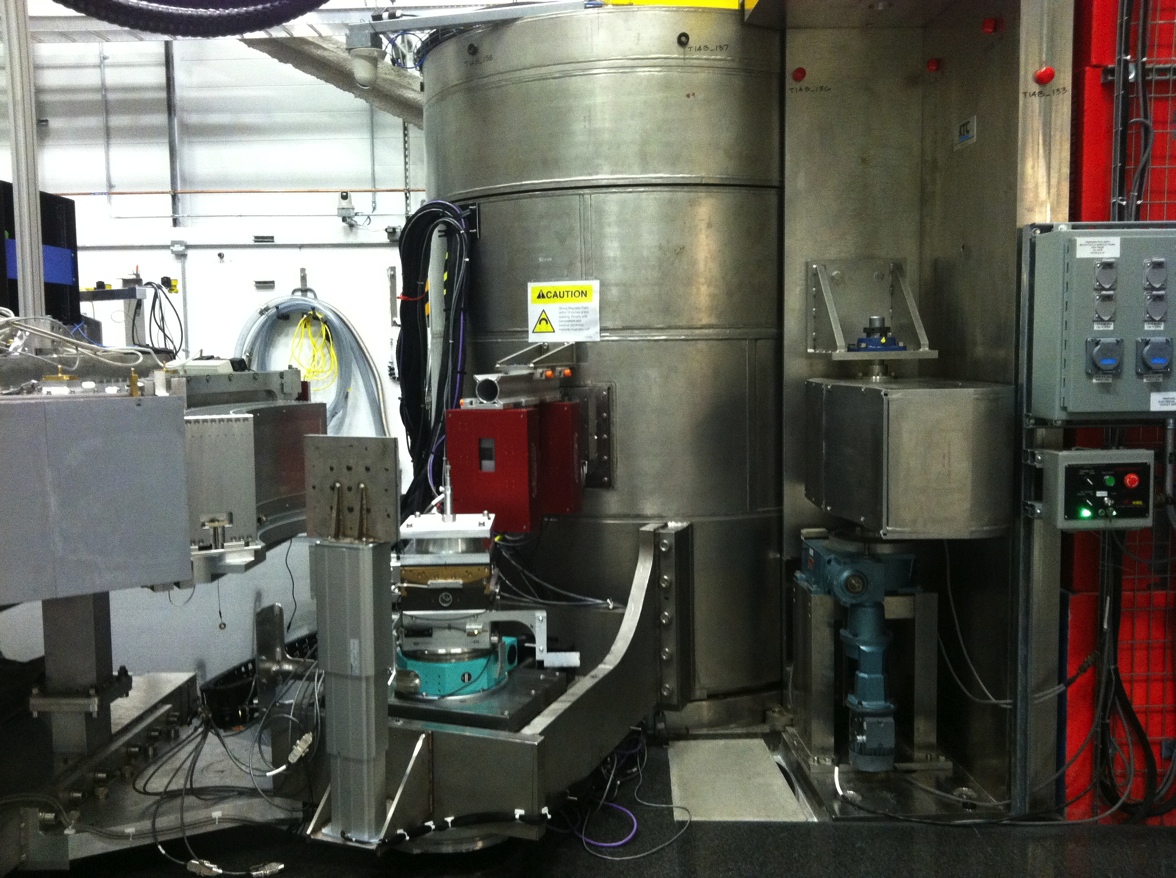 A source of Visual Definitions and Operating Parameters created by Melissa K. Graves-Brook.
BL14B – HYSPEC Component Facts and Function
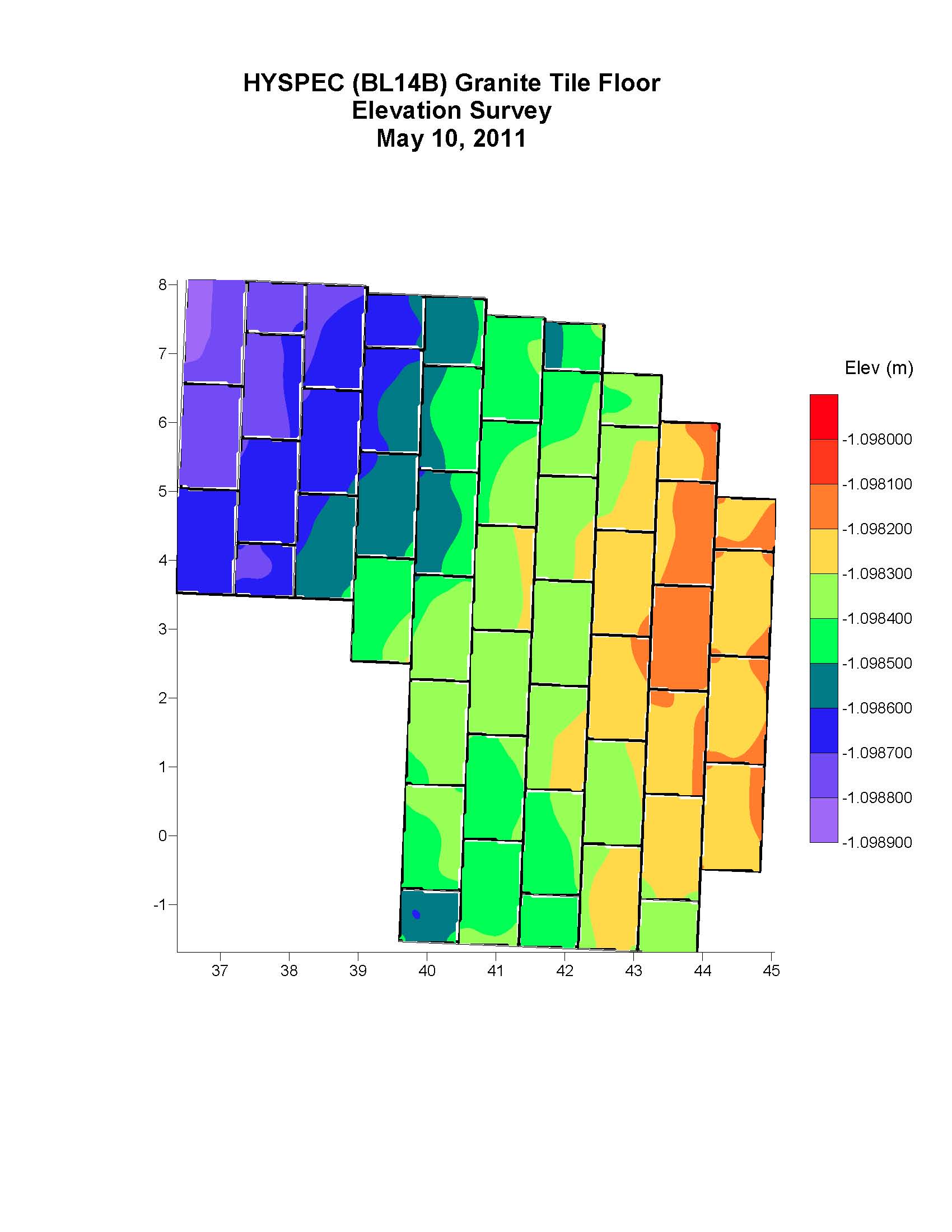 An integral component is the HYSPEC Granite Dance Floor.  This was installed with great care and precision.  There is less than a millimeter deviation from one corner to the other!
BL13
Side
Drumshield
HYSPEC Lift
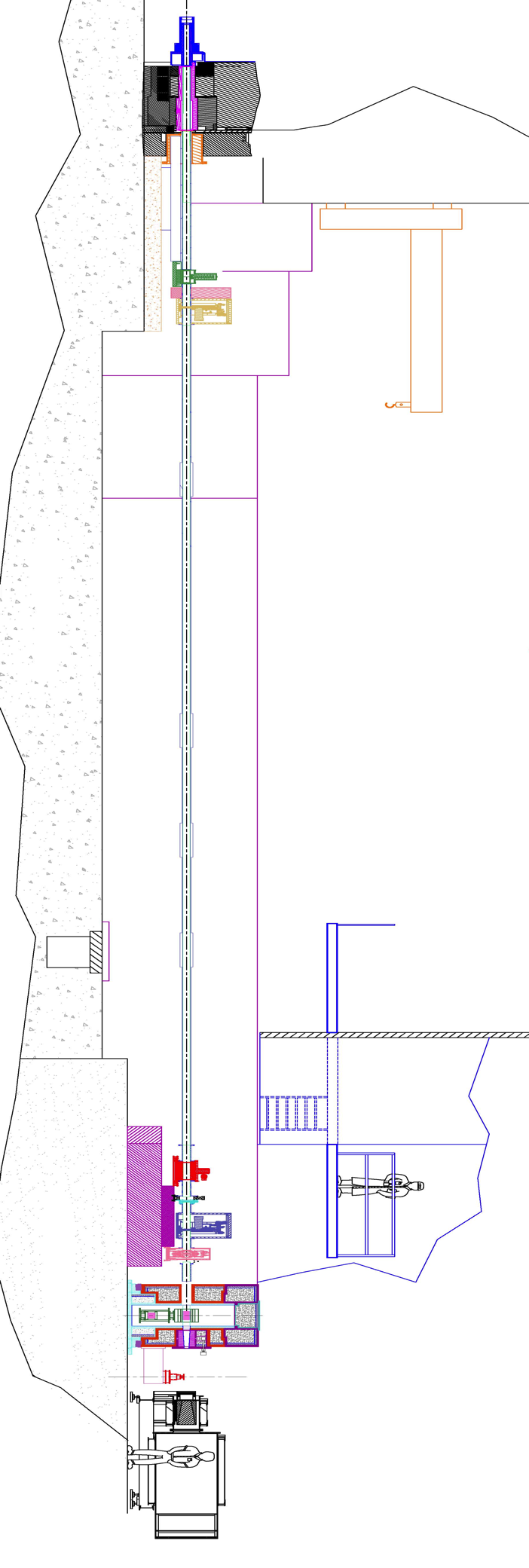 Detector Tubes – Nom(1.4) = 44892.7 mm;
Nom(1.8) = 45292.7 mm; 
Distance S2 to Det. = 4512.7 mm
S2 DV Rotation Stage –
MSD 1.4 = 40380 mm; MSD 1.8 =4-0780 mm
Secondary Shutter – 2320, 3260, 4200 mm
T1B Chopper  - 36460 mm
Fermi Chopper  - 37170 mm
Monochromator   - 38980 mm
T1A Chopper  - 9400 mm
T0 Chopper  - 8500 mm
Gate Valve  -
Gate Valve  -
Secondary Shutter – 34725 mm
Key Component Distances
Beam Line Components
Pyrolytic Graphite Monochromator Limits
Mon1 = 35.64 m
Mon2 = 37.40 m
Mon3 = Variable on X-rail
T0 = 8.5 m
T1A = 9.4 m
T1B  = 36.46 m
Fermi = 37.17 m 
Monochromator = 39.00 m
Rotation Stage
M1PG (23.5015 to -22.9988)
Translation Stage
MTPG (9.737 to -8.535)
Tilt Stage
MGPG (11.754 to -11.748)
Focusing Element
MFPG (1.7 to -0.1)
MEL (590.3 to 15.4) 
MELPG = 29